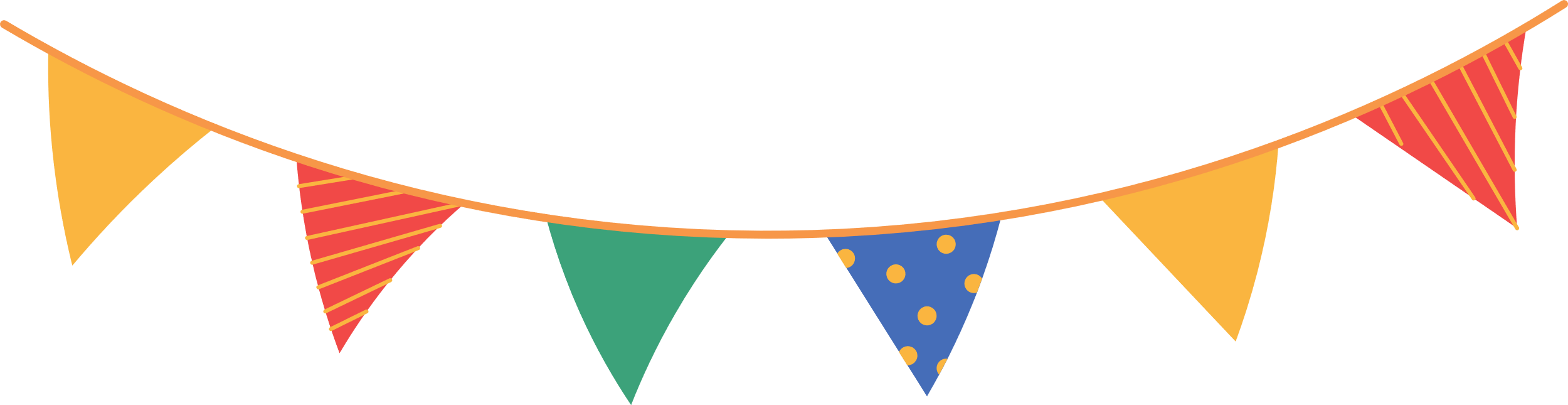 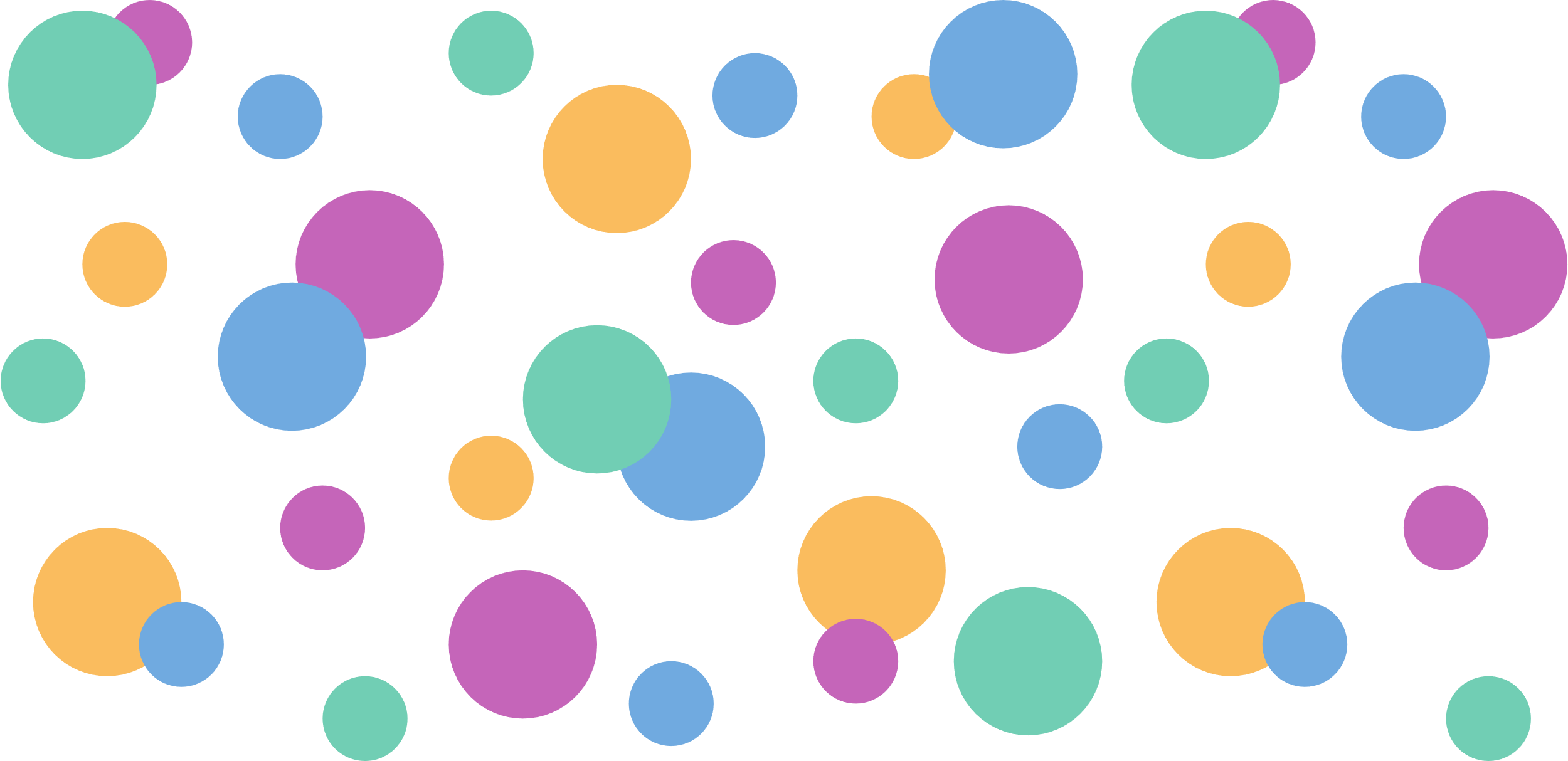 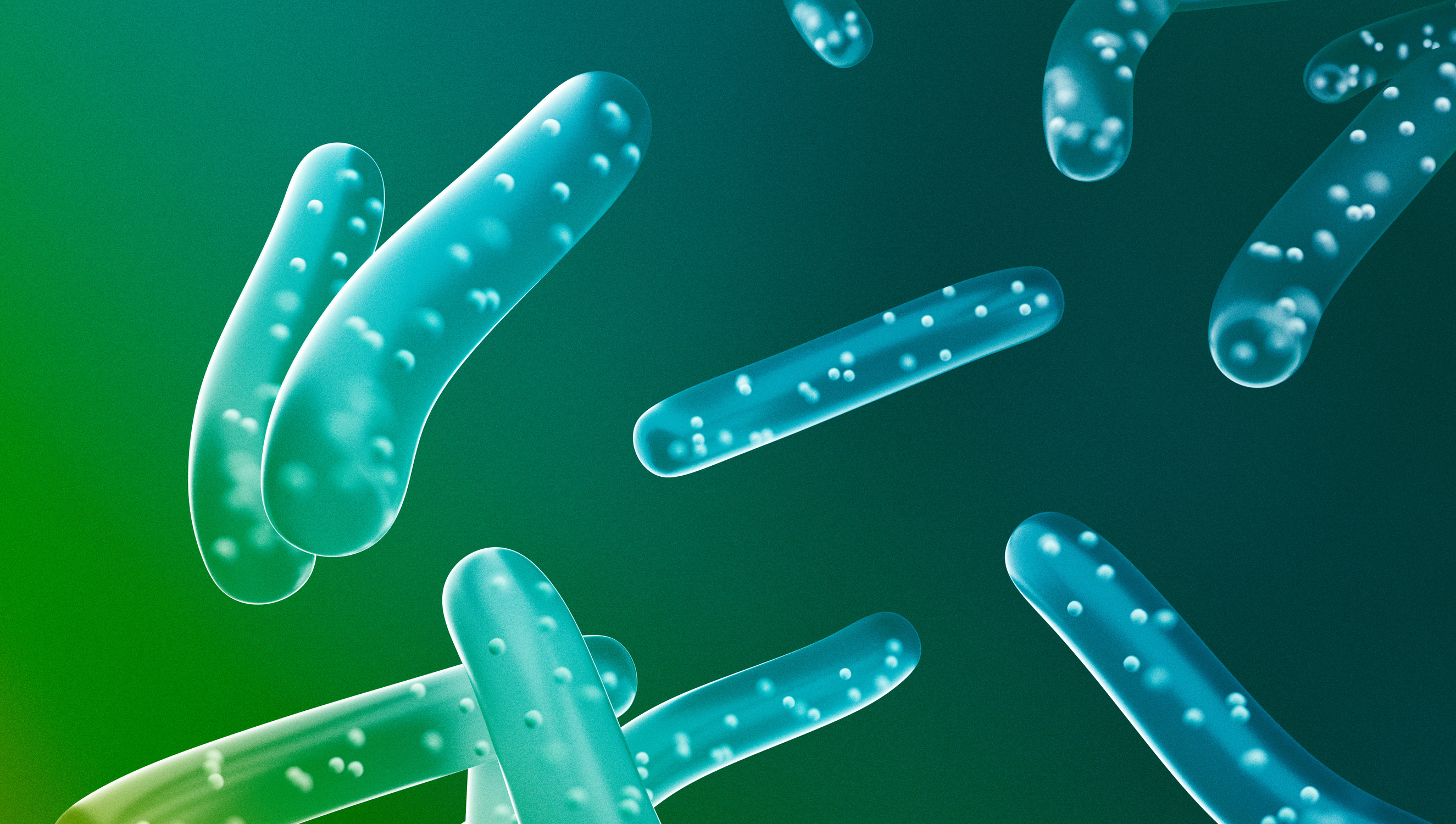 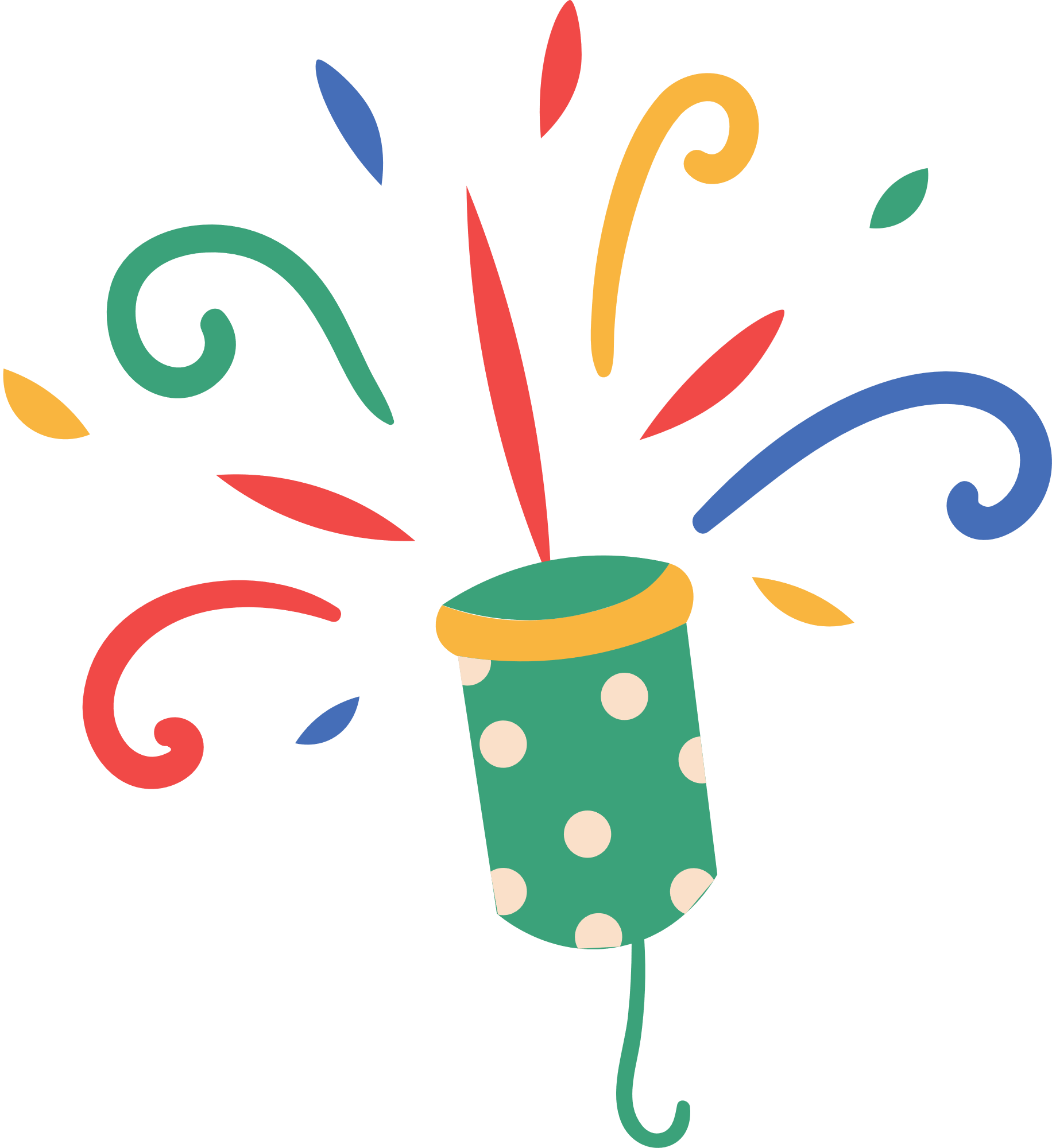 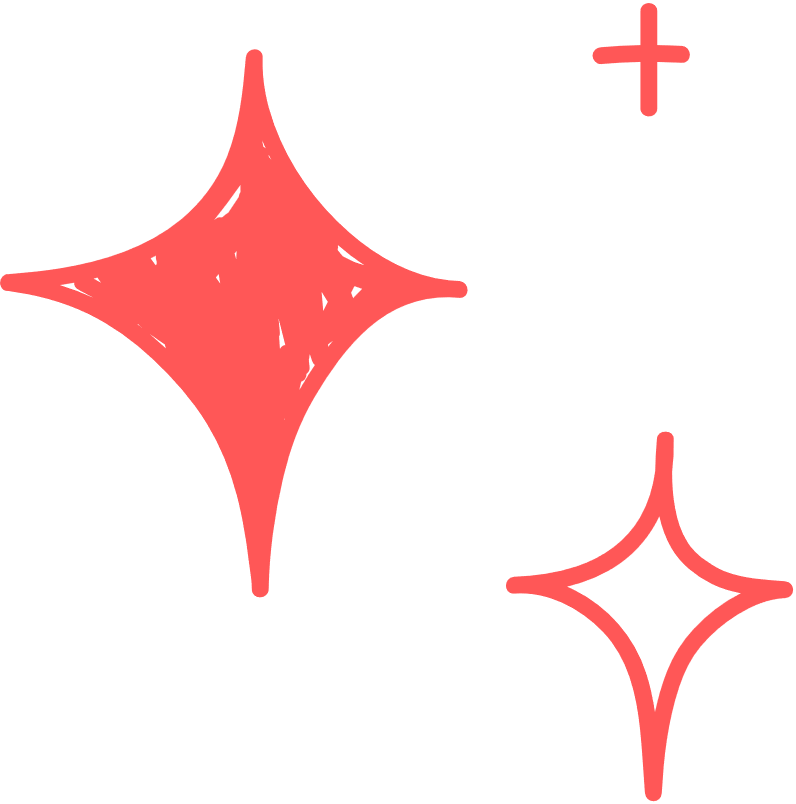 CHÀO MỪNG
CÁC EM HỌC SINH
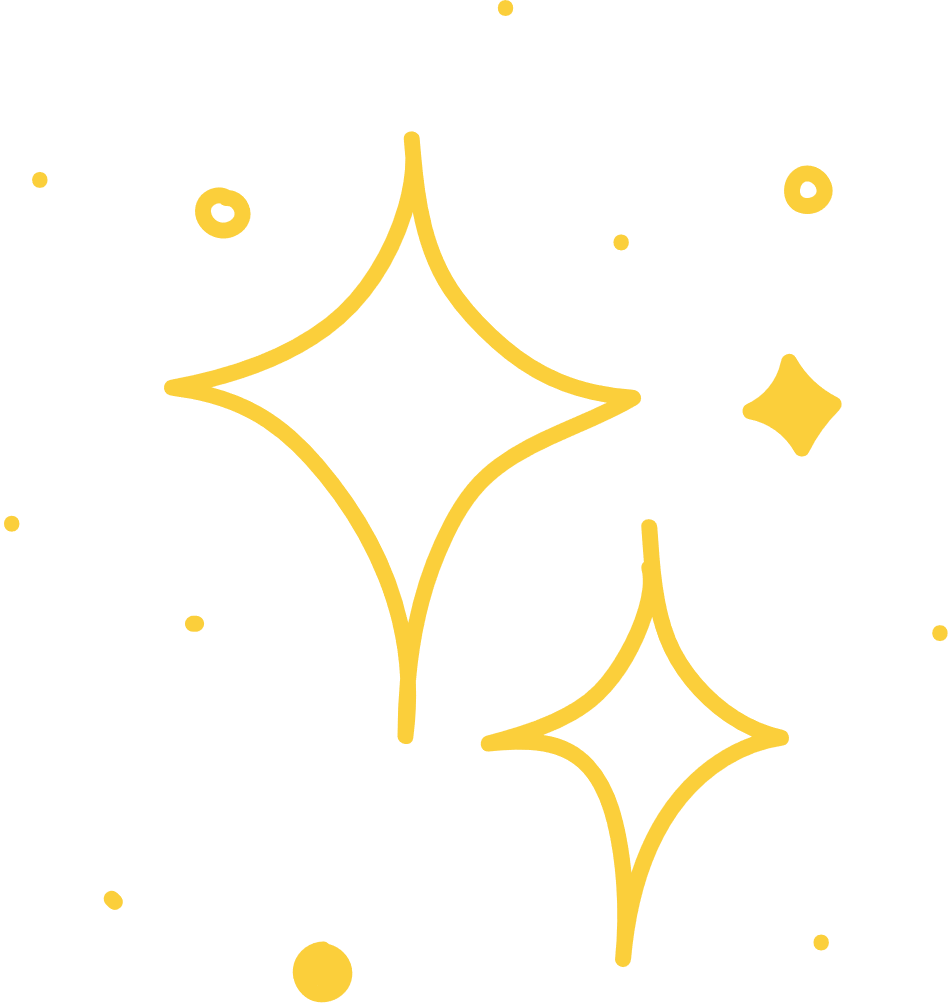 Bài 8: ACID
GREEN
MỞ ĐẦU
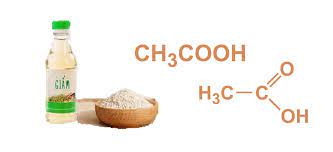 Tại sao giấm ăn, nước quả chanh,... đều có vị chua và được dùng để loại bỏ cặn trong dụng cụ đun nước?
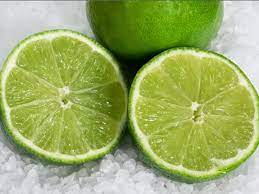 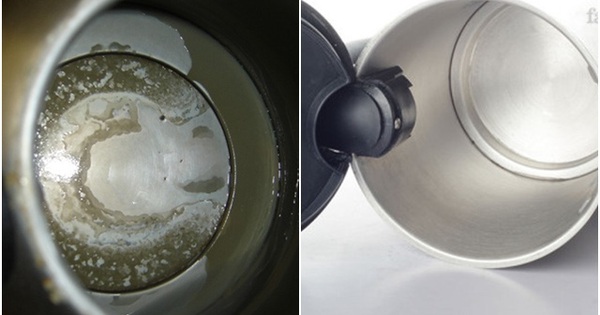 KHÁI NIỆM ACID
I.
TÍNH CHẤT HOÁ HỌC
NỘI DUNG BÀI HỌC
II.
III.
MỘT SỐ ACID THÔNG DỤNG
I.
KHÁI NIỆM ACID
HOẠT ĐỘNG
….
Tìm hiểu khái niệm acid
Bảng 8.1. Tên một số acid thông dụng, công thức hoá học và dạng tồn tại của acid trong dung dịch.
Quan sát Bảng 8.1 và thực hiện các yêu cầu:
1.
Công thức hoá học của các acid có đặc điểm gì giống nhau?
2.
Dạng tồn tại của acid trong dung dịch có đặc điểm gì chung?
3.
Đề xuất khái niệm về acid.
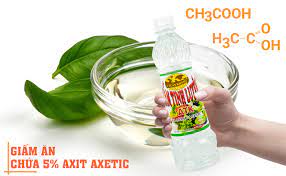 ACID
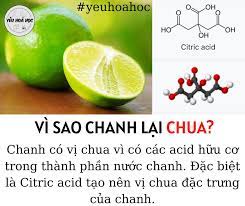 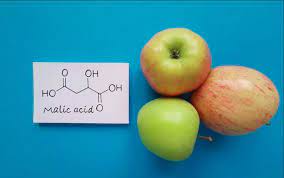 Từ acid xuất phát từ tiếng Latin là acidus - nghĩa là vị chua.
* Khái niệm acid
Acid là những hợp chất trong phân tử có nguyên tử hydrogen liên kết với gốc acid. Khi tan trong nước, acid tạo ra ion H+.
* Công thức phân tử của acid
- Gồm 1 hay nhiều nguyên tử hydrogen liên kết với gốc acid
HnA
- Dạng tổng quát: 
+ n: là chỉ số của nguyên tử H.
+ A: là gốc acid.
* Phân loại acid
Acid không có oxygen
Dựa vào thành phần phân tử, acid được chia ra làm 2 loại
Acid có oxygen
BÀI TẬP
Cho các phân tử axit sau: : HCl, HNO3, HBr, HNO2, H3PO4,    H2SO4, H2S, H2SO3. Em hãy phân loại các acid trên.
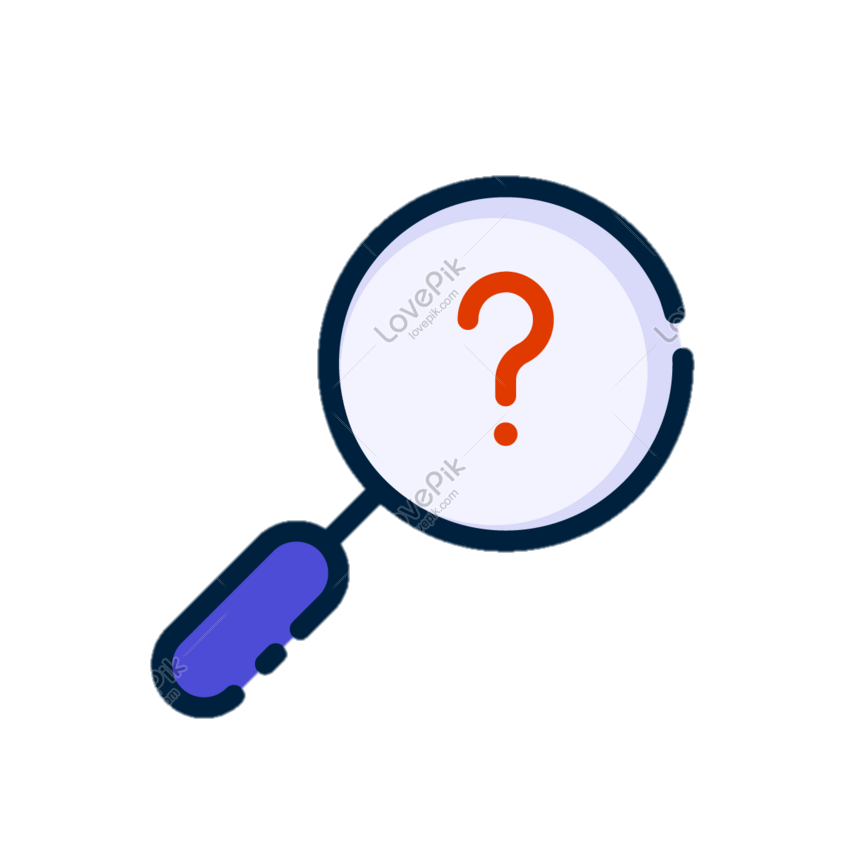 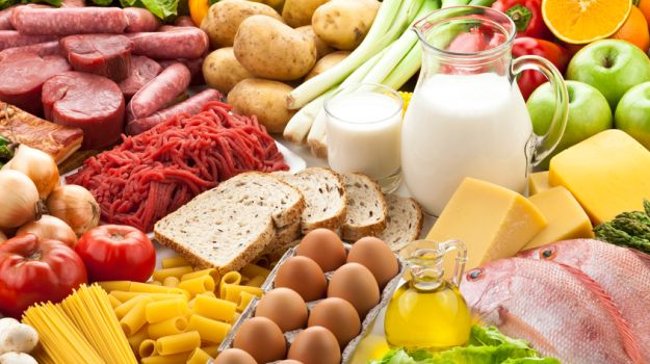 Những loại thực phẩm nào có chứa hàm lượng acid cao?
Các loại thực phẩm giàu tính acid
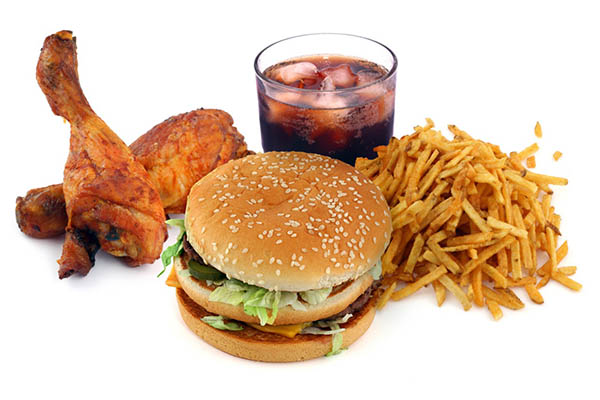 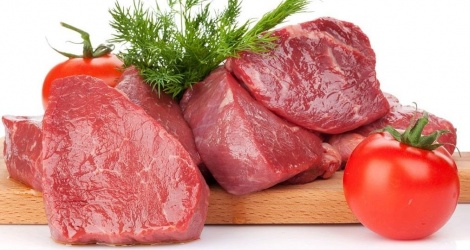 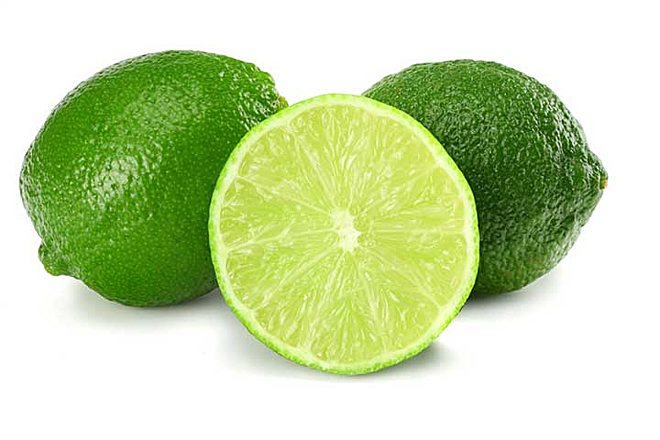 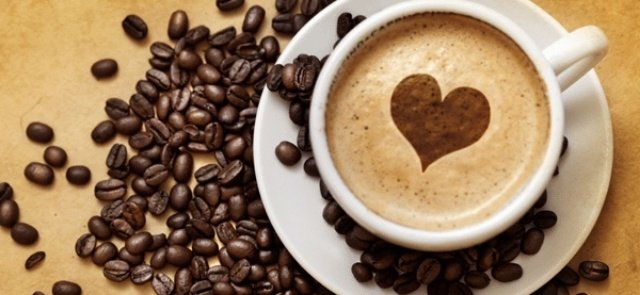 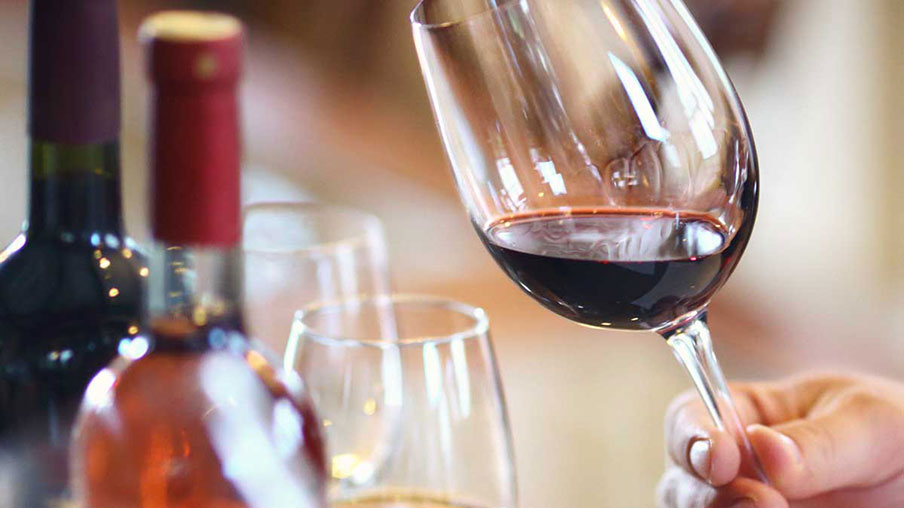 Câu hỏi và bài tập
Hãy cho biết gốc acid trong các acid sau: 
H2SO4, HCl, HNO3
II.
TÍNH CHẤT HOÁ HỌC
HOẠT ĐỘNG
….
Tính chất của dung dịch hydrochloric acid
- Chuẩn bị: dung dịch HCl 1 M, giấy quỳ tím; hai ống nghiệm mỗi ống đựng một trong các kim loại Fe, Zn, ống hút nhỏ giọt.
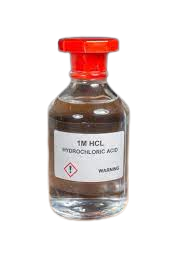 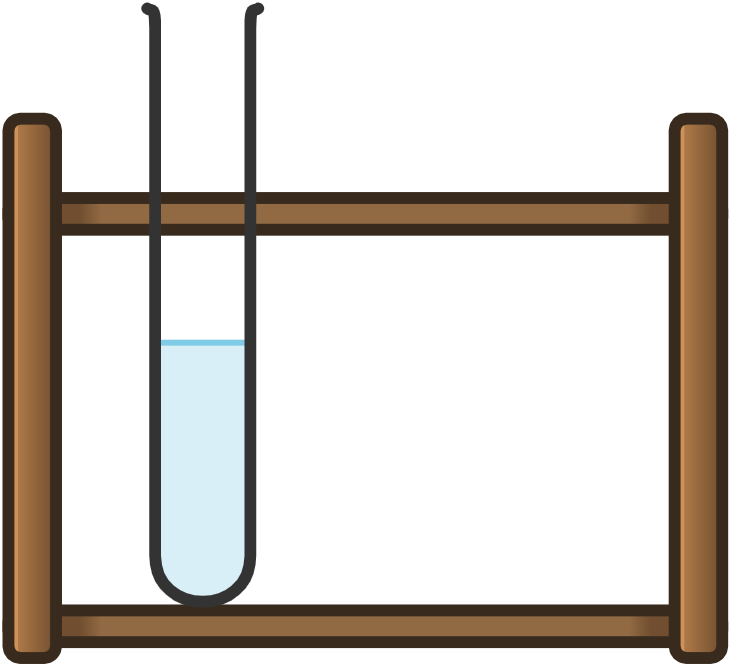 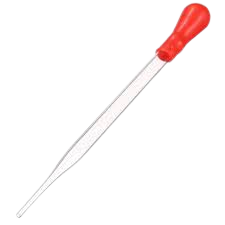 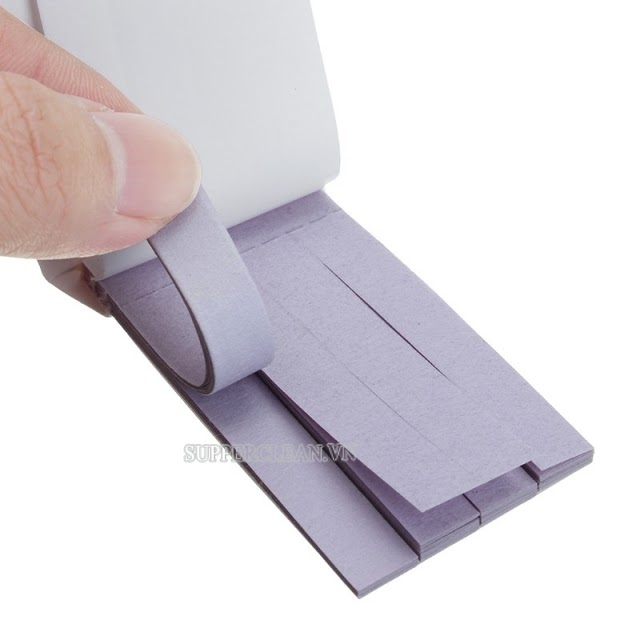 Fe
Zn
- Tiến hành:
+ Nhỏ 1 - 2 giọt dung dịch HC1 vào mẫu giấy quỳ tím.
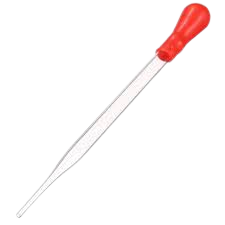 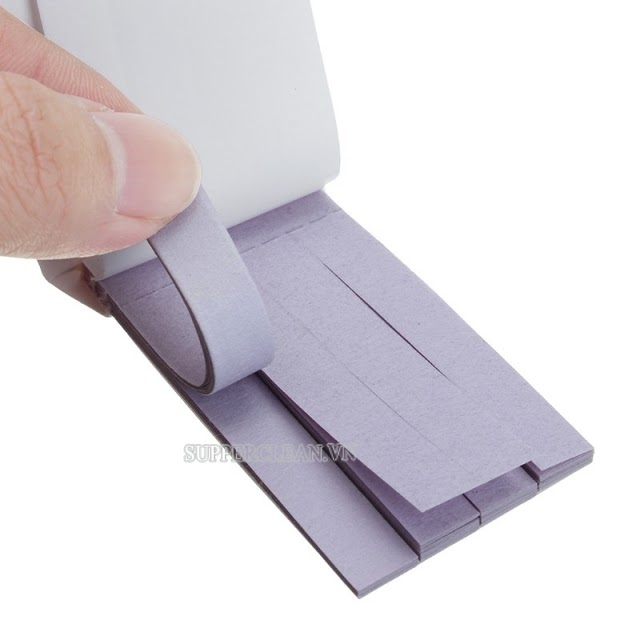 Mô tả hiện tượng xảy ra và viết phương trình hoá học.
- Tiến hành:
+ Cho khoảng 3 mL dung dịch HCl vào mỗi ống nghiệm đã chuẩn bị ở trên.
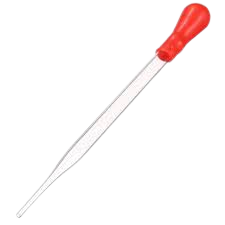 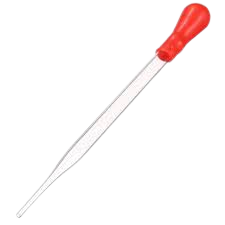 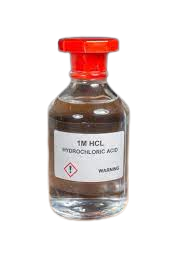 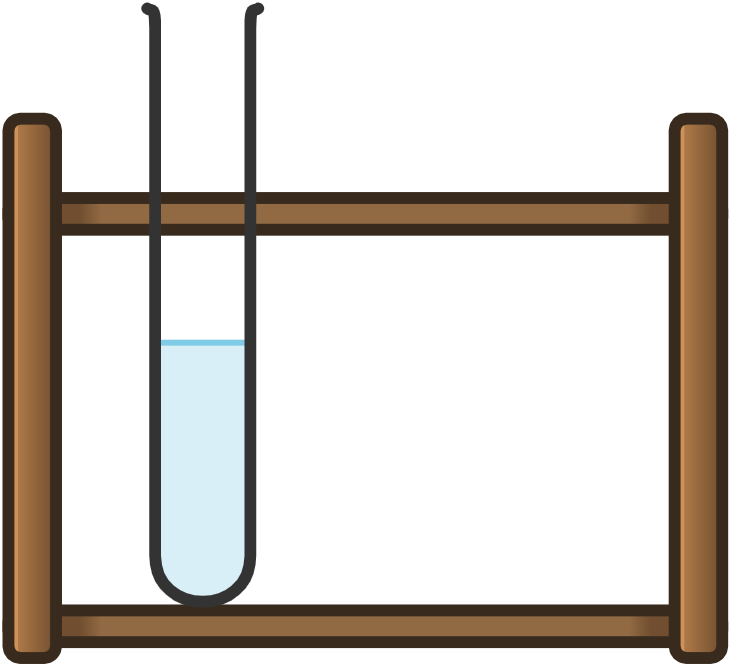 Mô tả hiện tượng xảy ra và viết phương trình hoá học.
Fe
Zn
1. Acid làm đổi màu chất chỉ thị
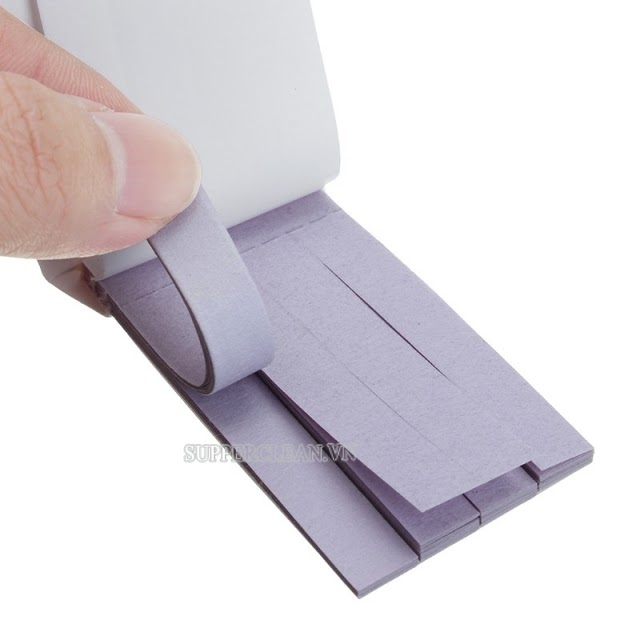 2. Acid tác dụng với kim loại
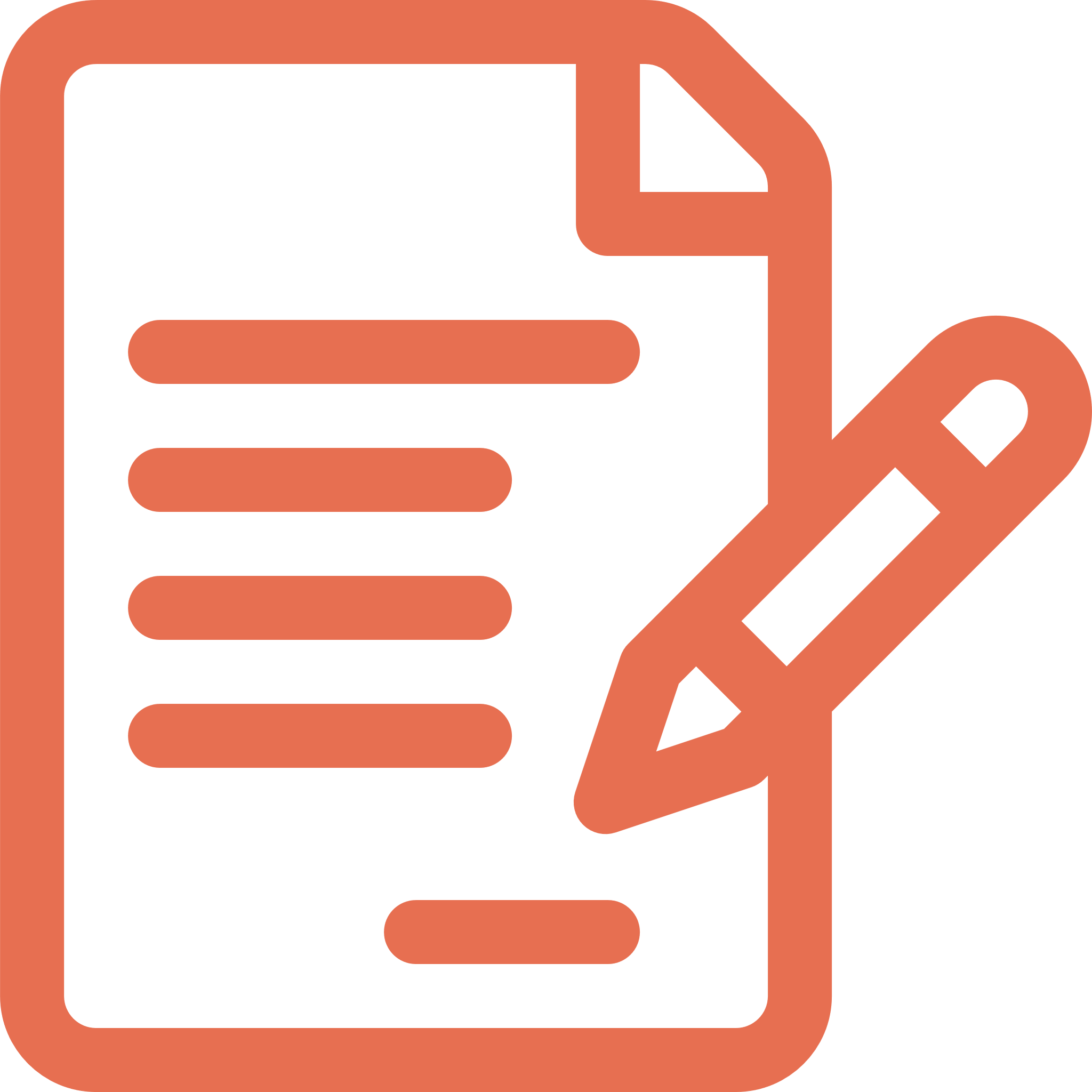 1
Một số kim loại
Acid
H2
Muối
Chú ý
Không phải tất cả các kim loại đều tác dụng được với acid.
Acid HNO3, H2SO4 đặc tác dụng với nhiều kim loại nhưng không giải phóng khí H2.
2
Câu hỏi và bài tập
Cho dung dịch HCl tác dụng với kim loại Mg. Viết phương trình hoá học của phản ứng xảy ra.
III.
MỘT SỐ ACID THÔNG DỤNG
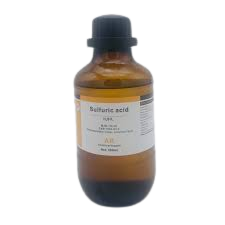 1. Sulfuric acid
Nặng gần gấp hai lần nước
Trạng thái
Chất lỏng, sánh như dầu ăn
Khối lượng riêng
Màu sắc
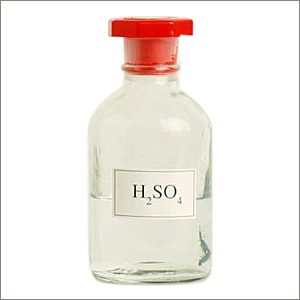 Tan vô hạn trong nước, 
khi tan tỏa rất nhiều nhiệt
Không màu
Không bay hơi
Khả năng bay hơi
Tính tan trong nước
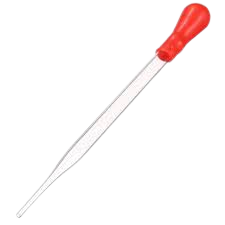 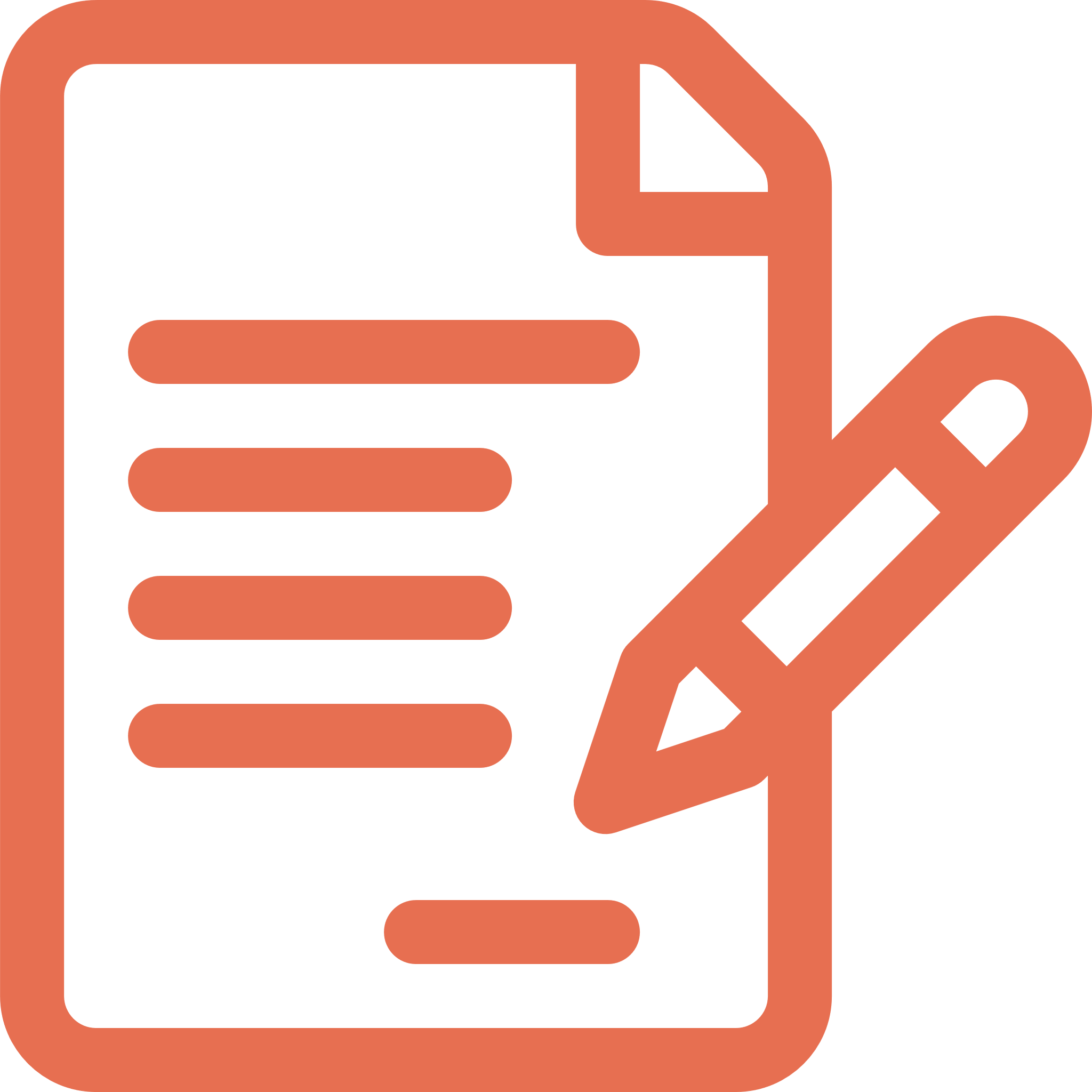 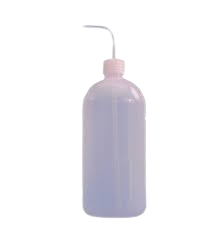 Nước cất
Nhỏ từ từ H2SO4 đặc
Lưu ý
Đũa thủy tinh
Dung dịch sulfuric acid đặc
Nước cất
MỘT SỐ HÌNH ẢNH BỊ BỎNG DO ACID
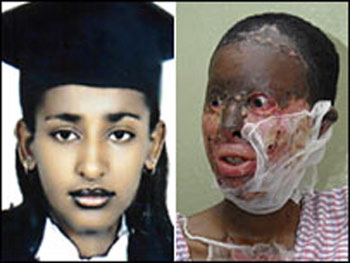 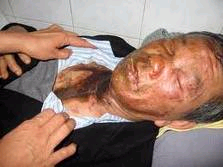 KHÔNG SỬ DỤNG HOÁ CHẤT ĐỂ LÀM CÔNG CỤ CHO NHỮNG HÀNH ĐỘNG PHI PHÁP
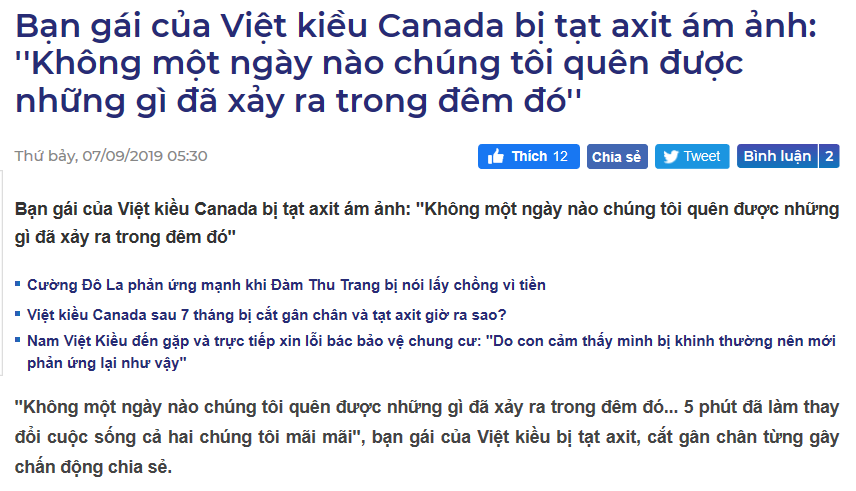 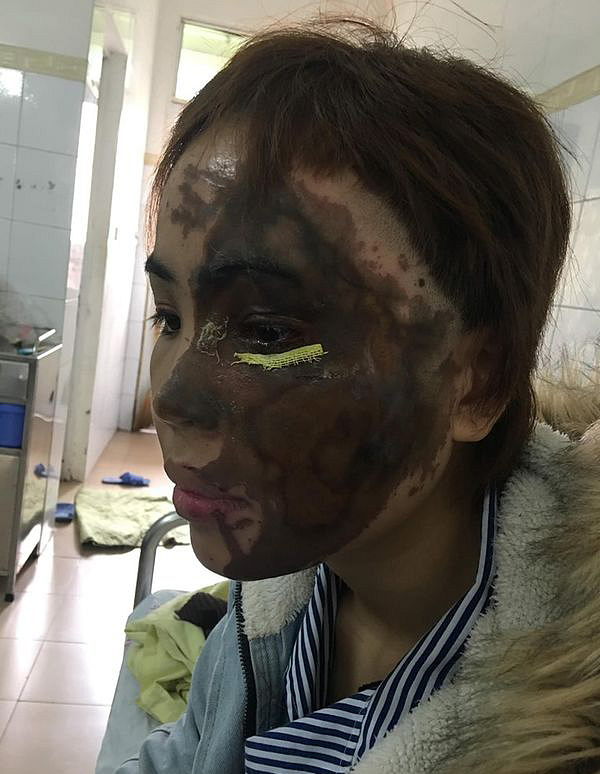 Sơ cứu khi bị dính acid
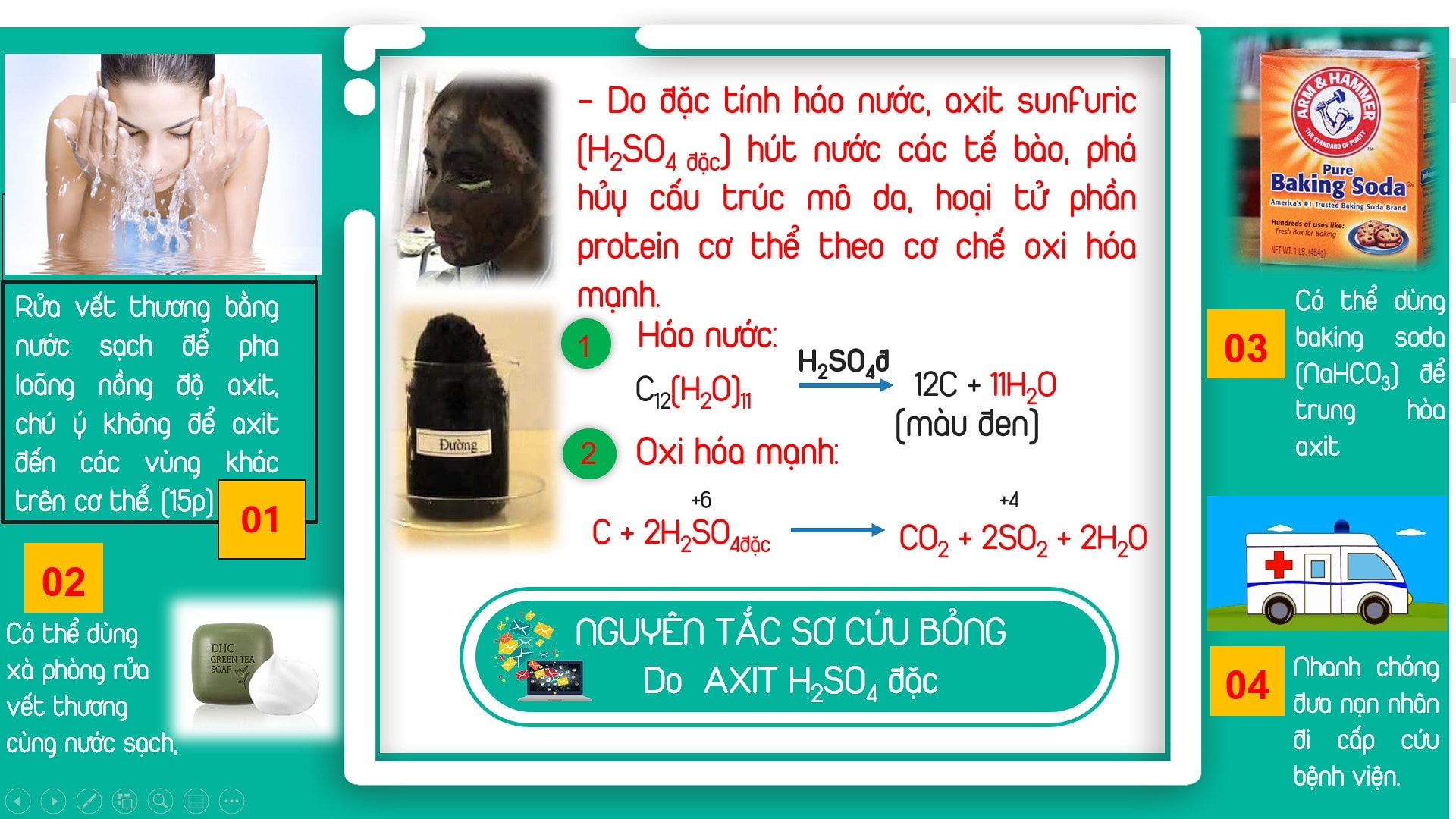 Sulfuric acid là một trong các hoá chất được sử dụng nhiều trong các ngành công nghiệp (Hình 8.1) và là hoá chất được tiêu thụ nhiều nhất trên thế giới.
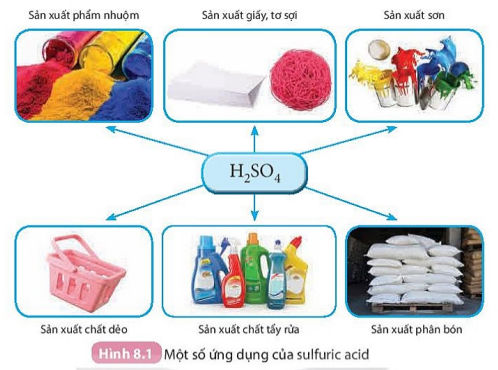 Câu hỏi và bài tập
Sử dụng Hình 8.1 để trình bày vế các ung dụng của sulfuric acid.
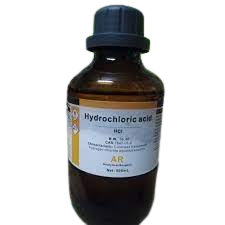 2. Hydrochloric acid
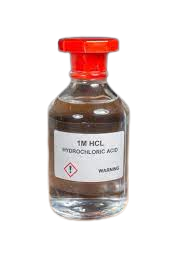 - Dung dịch hydrochloric acid (HCl) là chất lỏng không màu.
- Hydrochloric acid được sử dụng nhiêu trong các ngành công nghiệp (Hình 8.2).
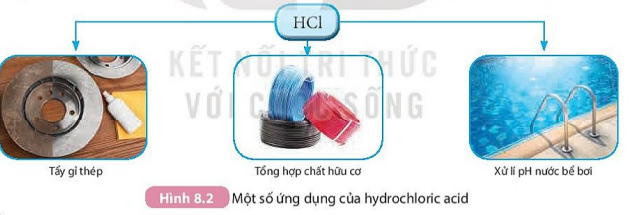 Câu hỏi và bài tập
Sử dụng Hình 8.2 để trình bày về một số ứng dụng của hydrochloric acid.
Em có biết?
Hydrochloric acid có trong dạ dày đóng vai trò quan trọng trong quá trình tiêu hoá như: thúc đầy quá trình tiêu hoá thức ăn; kích thích ruột non và tụy sản xuất ra các enzyme tiêu hoá để phân giải chất béo, protein,...; tiêu diệt các vi khuẩn có hại từ bên ngoài đi vào dạ dày;... Khi nồng độ acid trong dạ dày lớn hơn hoặc nhỏ hơn quá mức cần thiết đều gây ảnh hưởng đến chức năng tiêu hoá của dạ dày nói riêng và sức khỏe nói chung.
VIDEO
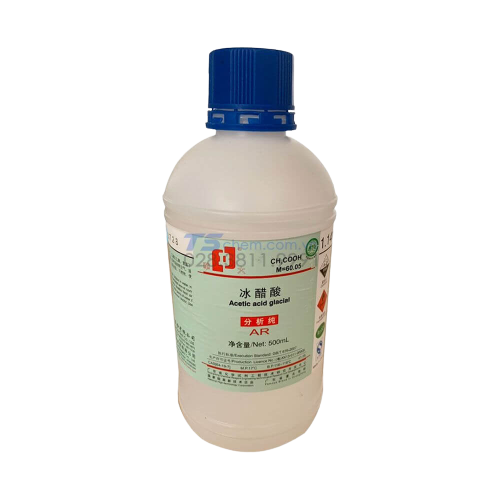 3. Acetic acid
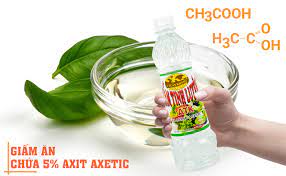 Acetic acid (CH3COOH) là chất lỏng không màu, có vị chua. Trong giấm ăn có chứa acetic acid với nồng độ 2 - 5%.
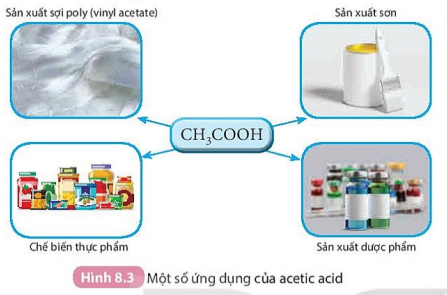 Câu hỏi và bài tập
Sử dụng Hình 8.3 để trình bày vể các ứng dụng của acetic acid.
EM ĐÃ HỌC
- Acid là những hợp chất trong phân tử có nguyên tử hydrogen liên kết với gốc acid. Khi tan trong nước, acid tạo ra ion H+.
- Công thức phân tử của acid gồm một hay nhiều nguyên tử hydrogen và gốc acid.
- Dung dịch acid làm giấy quỳ tím chuyển sang màu đỏ. Một số kim loại tác dụng với dung dịch acid tạo thành muối và khí hydrogen.
- Các acid như sulfuric acid, hydrochloric acid, acetic acid,... có nhiều ứng dụng quan trọng trong thực tiễn sản xuất và trong đời sống.
EM CÓ THỂ!
- Loại bỏ chất cặn trong các dụng cụ đun nước bằng cách dùng giấm ăn hay nước quả chanh.
- Biết cách sử dụng các sản phẩm chất tẩy rửa có thành phần acid mạnh: cần đeo găng tay, không để các sản phẩm này dính vào da, quần áo,...
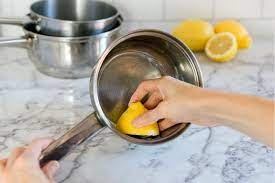 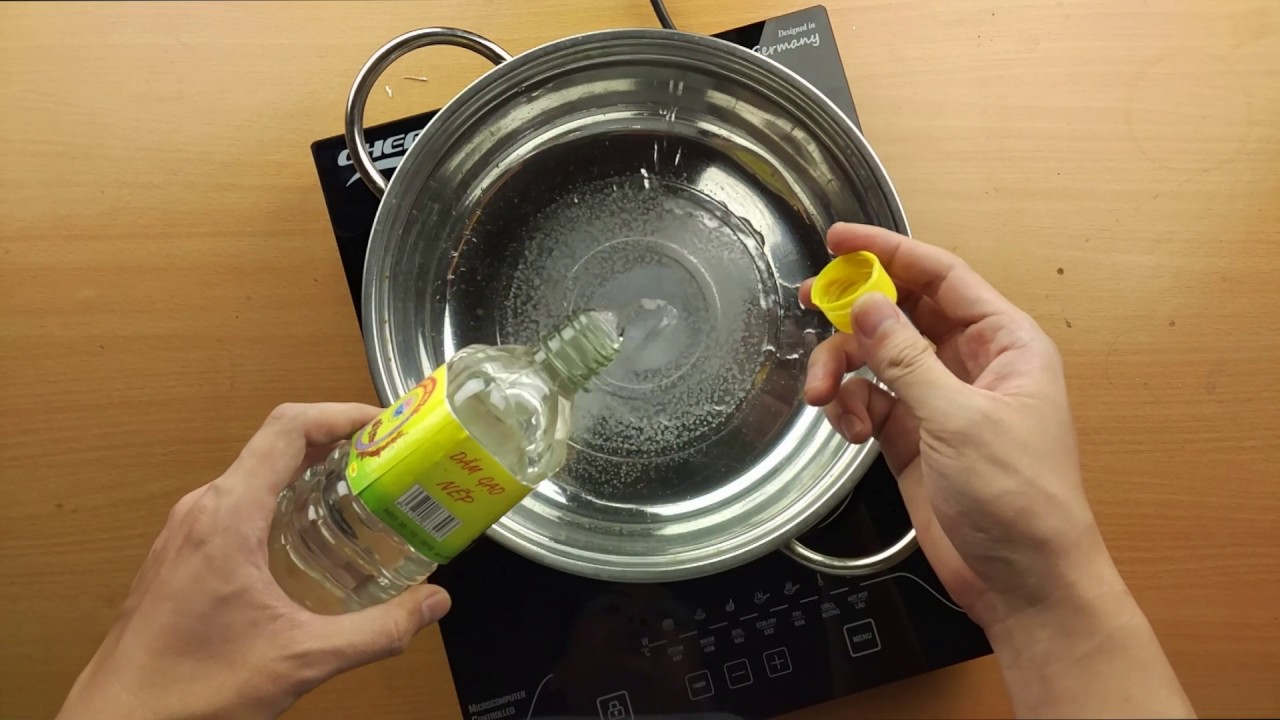 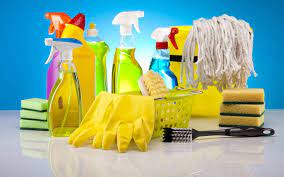 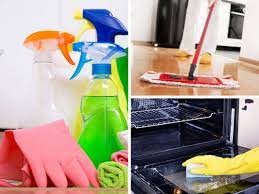 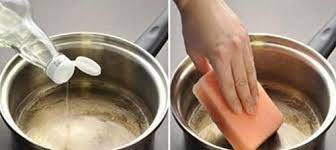 CỦNG CỐ
Câu 1. Phân tử acid gồm có
B
A
Một hay nhiều nguyên tử hiđro liên kết với gốc acid
Một hay nhiều nguyên tử phi kim liên kết với gốc acid
Một hay nhiều nguyên tử kim loại liên kết với nhóm hydroxide (OH).
D
Một hay nhiều nguyên tử kim loại liên kết với một hay nhiều gốc acid
C
>
[Speaker Notes: Click choột hiện bàn tay đáp án đúng màu xanh đáp án sai mùa hồng]
Câu 2. Dãy chất nào chỉ gồm các acid?
B
A
HCl; NaOH.
CaO; H2SO4.
H3PO4; HNO3.
D
SO2; KOH.
C
>
[Speaker Notes: Click choột hiện bàn tay đáp án đúng màu xanh đáp án sai mùa hồng]
Câu 3. Acid là những chất làm cho quì tím chuyển sang màu gì?
B
A
Xanh
Đỏ
Tím
D
Hồng
C
>
[Speaker Notes: Click choột hiện bàn tay đáp án đúng màu xanh đáp án sai mùa hồng]
Câu 4. Công thức hóa học của acid gồm
B
A
một nguyên tử H và nhóm -OH.
một hay nhiều nguyên tử H và nhóm -OH.
một nguyên tử H và gốc acid.
D
một hay nhiều nguyên tử H và gốc acid.
C
>
[Speaker Notes: Click choột hiện bàn tay đáp án đúng màu xanh đáp án sai mùa hồng]
Câu 5. Trong số các chất sau đây, chất nào làm giấy quì tím hóa đỏ?
B
A
Dung dịch HCl
H2O.
Dung dịch NaCl
D
Dung dịch NaOH
C
>
[Speaker Notes: Click choột hiện bàn tay đáp án đúng màu xanh đáp án sai mùa hồng]
Bye!
THANKS YOU !!!